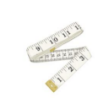 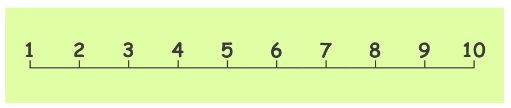 Addition and Subtraction:
Add and subtract numbers mentally, including:
a three-digit number and 1s
a three-digit number and 10s
a three-digit number and 100s
add and subtract numbers with up to 3 digits, using formal written methods of columnar addition and subtraction
estimate the answer to a calculation and use inverse operations to check answers
solve problems, including missing number problems, using number facts, place value, and more complex addition and subtraction

Multiplication and Division

Recap on adding equal groups, using arrays and the 2,5 and 10 times table
We will be learning to multiply by 3
Divide by 3
Learn all about the 3 times table
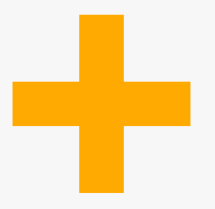 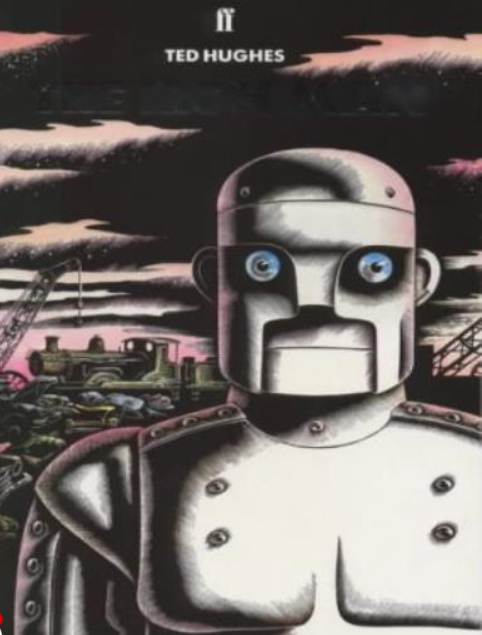 Grammar, Punctuation and Spelling
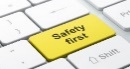